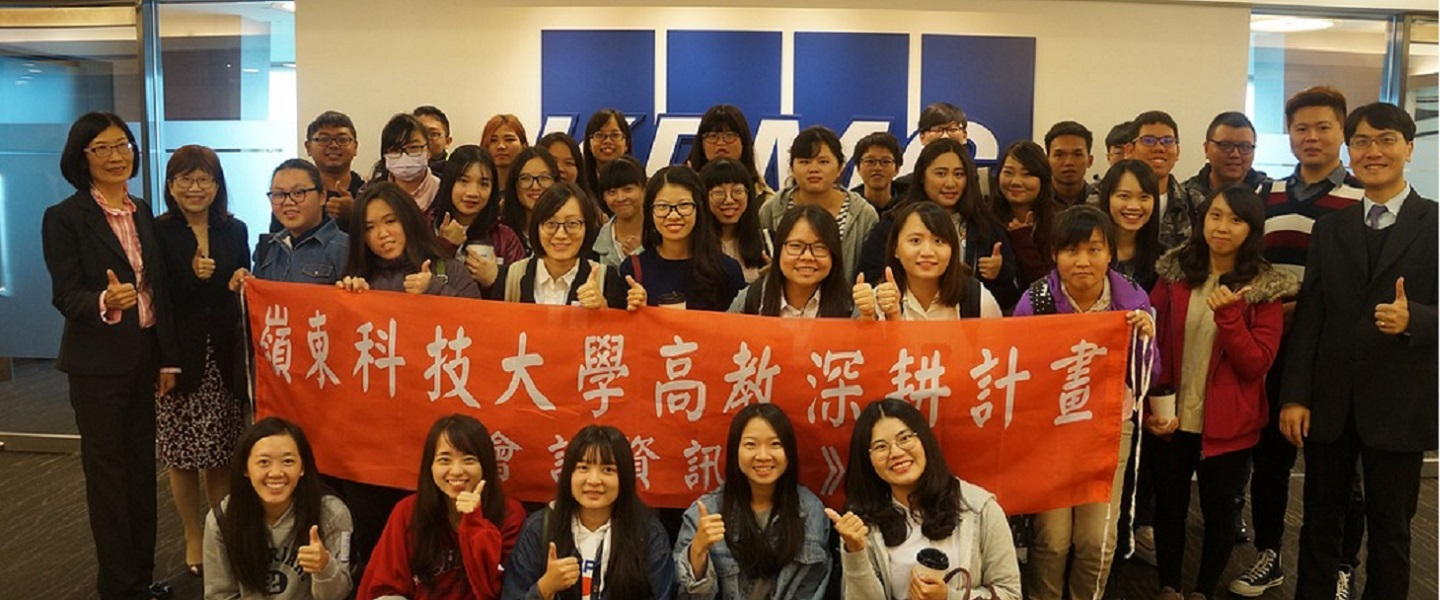 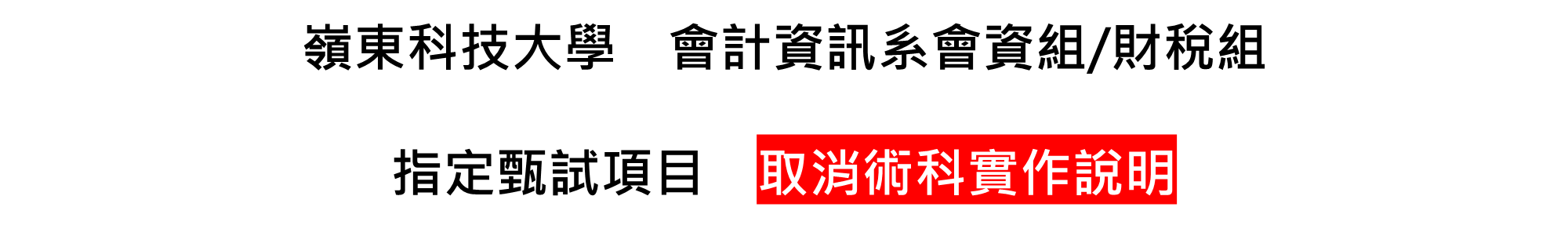 110.05.27修訂
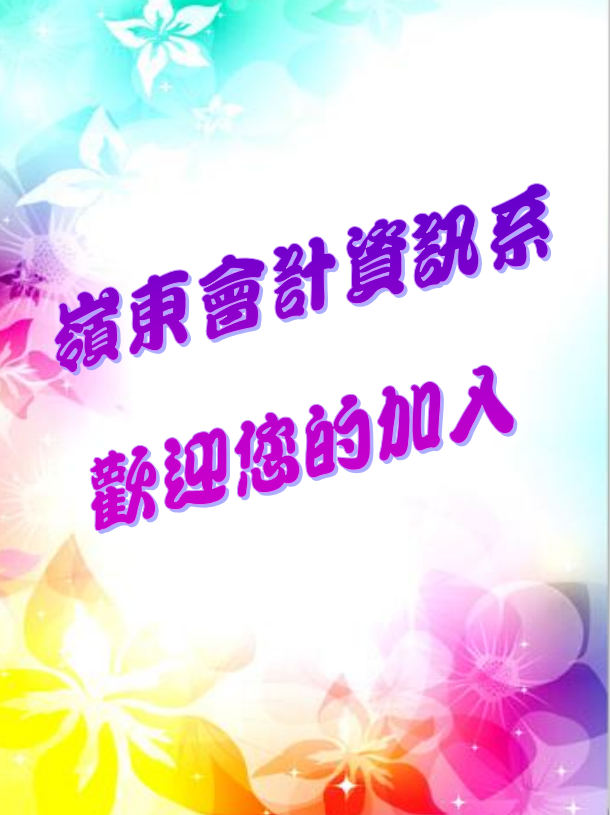 指定項目甄試  成績採計方式
取消術科實作

不需到校面試
統一入學測驗成績
35%
備審資料審查
65%
備審資料繳交(上傳)說明
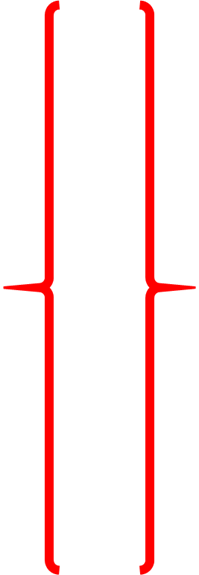 皆為必須繳交資料
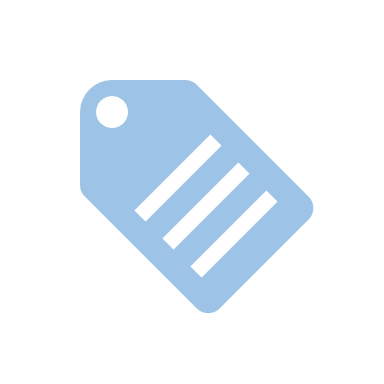 高中職期間任何學期之作業、報告。
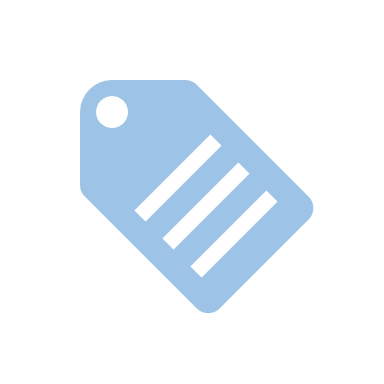 高中職期間之專題作業、成果展現。
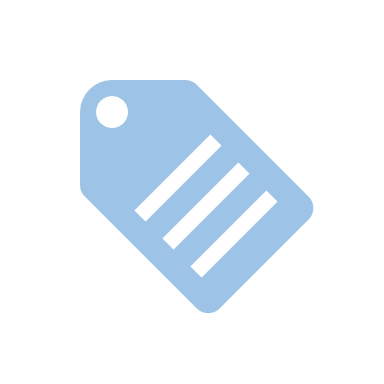 高中職各場域之實習、實驗、實作成果。
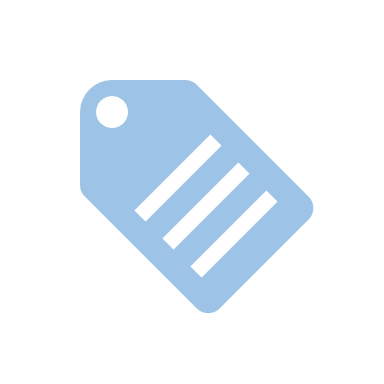 個人簡歷或自我介紹。
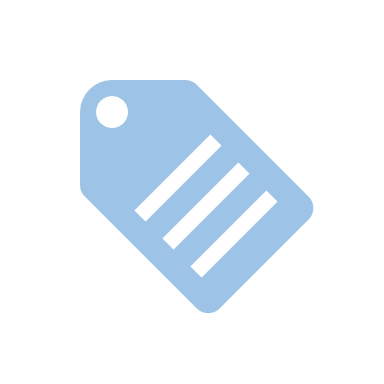 家庭背景介紹。
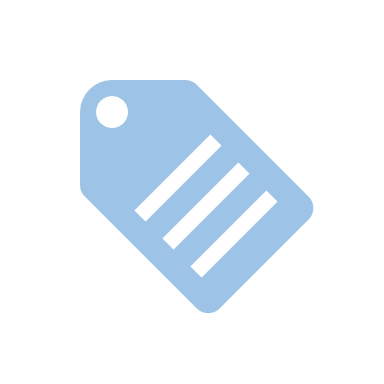 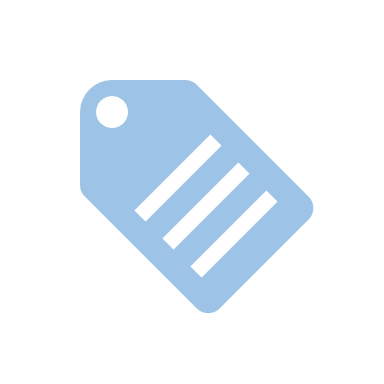 個人特質分析。
報考動機。
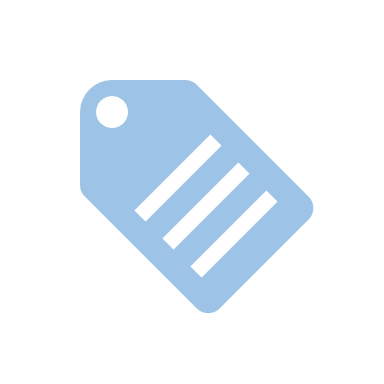 基本能力讀書計畫。
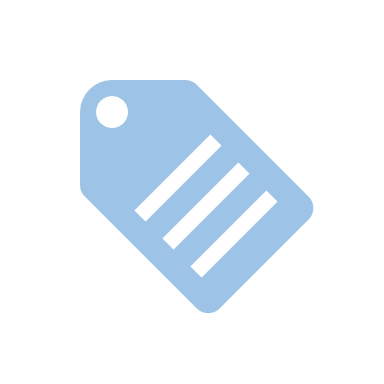 專業能力讀書計畫。
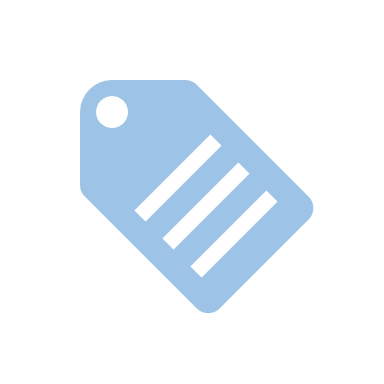 社團參與包括高中職期間校內、外皆可。
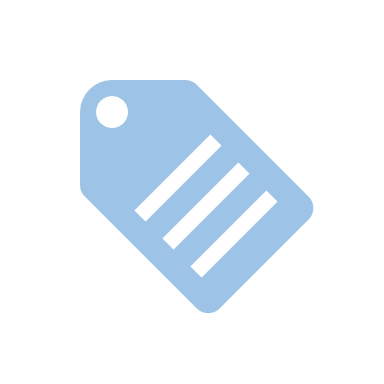 學生幹部包括高一至高三班級或校級幹部證明。
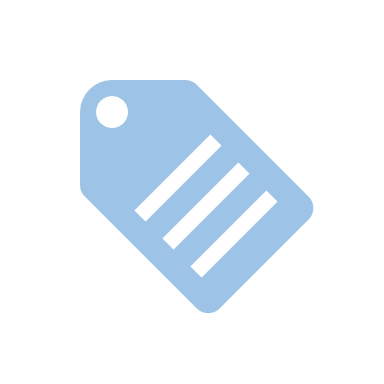 競賽獲獎或參賽證明皆可。
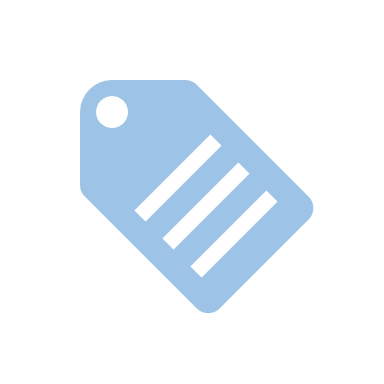 專業證照或一般證照皆可。
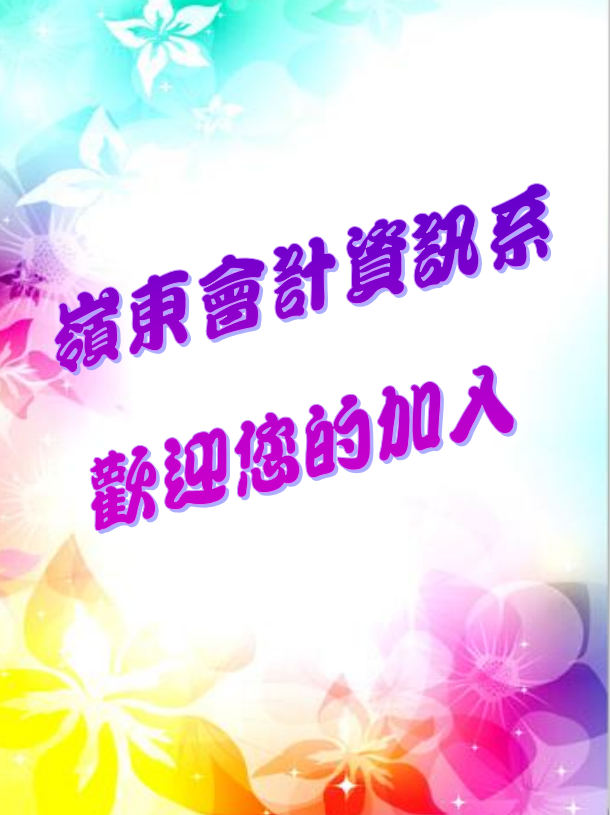 祝各位考生金榜題名